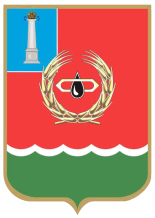 Администрация МО 
«Мелекесский район»
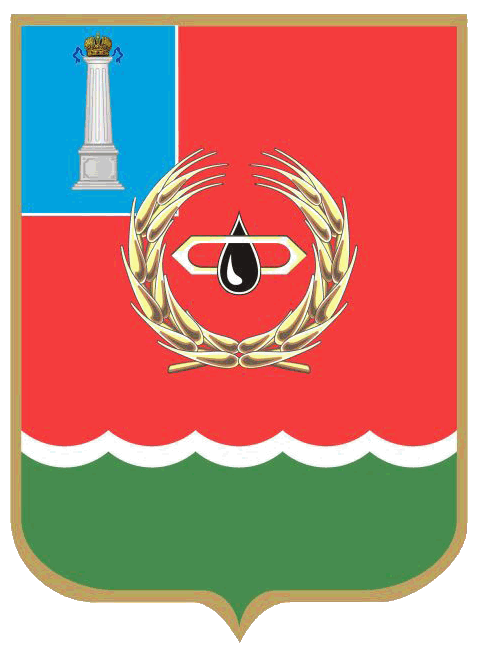 ПУБЛИЧНАЯ ДЕКЛАРАЦИЯ ЦЕЛЕЙ И ЗАДАЧ АДМИНИСТРАЦИИ МО «МЕЛЕКЕССКИЙ РАЙОН» НА 2020 ГОД
ПРИОРИТЕТЫ 2020
Ключевая цель - улучшение уровня жизни населения в муниципальном образовании «Мелекесский район»
Повышение качества предоставления коммунальной услуги водоснабжения
Ключевая
цель:
Водоснабжение(муниципальная подпрограмма «Чистая вода»)
-Обновление основных средств, используемых для  осуществления водоснабжения;
-Обеспечение необходимой технологической надёжности систем питьевого и хозяйственно-бытового  водоснабжения за счёт, строительства, реконструкции и ремонта объектов систем водоснабжения на территории Мелекесского района;
-Развитие и модернизация систем водоснабжения населённых пунктов Мелекесского района Ульяновской области, за счёт строительства, ремонта и реконструкции систем водоснабжения.
Ключевые 
задачи:
Целевые
индикаторы:
Протяжённость построенных, реконструированных и отремонтированных объектов водоснабжения
- Ремонт водопроводных сетей с. Никольское-на-Черемшане  в 2020  году  в рамках областной программы «Чистая вода»;
- Ремонт водопроводных сетей с.Ерыклинск сельское поселение  в 2020  году  в рамках областной программы «Чистая вода»;
- Ремонт  водопроводных сетей и установка башни Рожновского с.Чувашский Сускан в рамках проекта «Поддержка местных инициатив»
Ожидаемый эффект:
Повышение комфортности условий проживания населения Мелекесского района в результате использования сетевого природного газа при предоставлении коммунальных услуг надлежащего качества
Ключевая
цель:
создание технической возможности для осуществления сетевого газоснабжения и развития газификации населенных пунктов Мелекесского района путем реализации мероприятий по строительству газопроводов;
 создание условий для использования потребителями сетевого природного газа.
Ключевые 
задачи:
ЖКХГАЗИФИКАЦИЯ(МУНИЦИПАЛЬНАЯ ПОДПРОГРАММА «ГАЗИФИКАЦИЯ НАСЕЛЁННЫХ ПУНКТОВ, РАСПОЛОЖЕННЫХ НА ТЕРРИТОРИИ МЕЛЕКЕССКОГО РАЙОНА»)
Целевые
индикаторы:
Увеличение протяженности построенных газопроводов;
- проектирование  газопроводов.
повышение уровня газификации с 80,3% до 81,6%;
 строительство внутрипоселковых газопроводов  6,17 км.
 разработка проекта на строительство  внутрипоселкового газопровода п.Курлан 
- повышение качества и уровня жизни населения, обеспечение комфортных условий жизнедеятельности.
Ожидаемый эффект:
Развитие современной и эффективной транспортной инфраструктуры муниципального района
Ключевая
цель:
Ключевые 
задачи:
Увеличение протяженности автомобильных дорог общего пользования местного значения, соответствующих нормативным требованиям.
Дороги
Целевые
индикаторы:
Увеличение доли дорог, отвечающих нормативным требованиям составляет
Ожидаемый эффект:
Повысить количество дорог, отвечающих нормативным требованиям с 50,13% до 50,93%
Обеспечение доступности дошкольного образования
цель
Обеспечение государственных гарантий прав граждан на получение общедоступного и бесплатного дошкольного образования;
-Обеспечение воспитания и обучения детей-инвалидов дошкольного возраста, проживающих в муниципальном образовании, в дошкольных образовательных организациях в том числе создание консультативных пунктов при образовательных организациях, реализующих программу общего дошкольного образования, предоставляющих, также консультации в дистанционном режиме.
Ключевые 
задачи:
Образование
- 100% от потребности родителей (законных представителей) численности детей в возрасте 3-7 лет, которым предоставлена возможность получать услуги  дошкольного образования к общей численности детей в возрасте 3-7 лет, скорректированной на численность детей в возрасте 5-7 лет, обучающихся в школе; 
100% от потребности родителей (законных представителей) численности детей в возрасте 1,5 – 3 года, которым предоставлена возможность получать услуги  дошкольного образования к общей численности детей в возрасте 3-7 лет;
100% от потребности родителей (законных представителей)  детей-инвалидов дошкольного возраста, проживающих в муниципальном образовании, обучением на дому, в дошкольных образовательных организациях
Целевые
индикаторы:
Ожидаемый эффект:
Создание 2-х адаптивных групп на базе дошкольных образовательных организаций;
Достижение целевых показателей до 100%
Обеспечение доступности качественного общего образования
цель
-Обеспечение доступности образования, современными условиями обучающихся, в том числе детей-сирот, детей, оставшихся без попечения родителей, детей с ограниченными возможностями здоровья, при реализации государственного стандарта общего образования;
-Создание Центров образования цифрового и гуманитарного профилей в общеобразовательных  организациях, расположенных в сельской местности и малых городах;
-Обеспеченность 70% образовательных организаций  доступом к сети Интернет с высокой скоростью (выше 100 Мбит), расположенных в городах и 50 Мб/с, расположенных в сельской местности и в поселках городского типа.
Ключевые 
задачи:
Образование
-100%  охват детей школьного возраста в государственных общеобразовательных организациях образовательными услугами в рамках государственного образовательного стандарта и федерального государственного образовательного стандарта;
-100%  охват от потребности родителей (законных представителей)  детей-инвалидов дошкольного возраста обучению на дому, в дошкольных образовательных организациях;
-100% охват детей школьного возраста с ограниченными возможностями здоровья образовательными услугами коррекционного образования, охват детей-сирот и детей, и детей оставшихся без попечения родителей, образовательными услугами;
-100% общеобразовательных организаций, в которых обеспечены возможности для беспрепятственного доступа обучающихся  с ограниченными возможностями здоровья к объектам инфраструктуры образовательной организации;
-96% организованным горячим питанием обучающихся.
Целевые
индикаторы:
Ожидаемый эффект:
Создание Центров образования цифрового и гуманитарного профилей  на базе  МБОУ «Средняя школа № 2 р.п. Новая Майна» и МБОУ «Средняя школа № 1 р.п. Мулловка»;
Достижение целевых показателей до 100%
Развитие культурно-досуговой деятельности на территории МО «Мелекесский район»
цель
Создание благоприятных условий для устойчивого развития культурной среды, сохранения культурно-нравственных ценностей и духовного единства населения;
Обеспечение условий для развития инновационной деятельности муниципальных учреждений культуры;
Создание благоприятных условий для организации досуга населения ;
 Проведение культурно-массовых мероприятий
Ключевые 
задачи:
Культура
Создание благоприятных условий для устойчивого развития культурной среды, сохранения культурно-нравственных ценностей и духовного единства населения; 
Обеспечение условий для развития инновационной деятельности муниципальных учреждений культуры.
Целевые
индикаторы:
Строительство  нового Дома культуры в с.Никольское-на-Черемшане;
Разработка ПСД на строительства новых домов культуры в с.Чувашский Сускан, с.Филипповка, с.Лесная Хмелевка, с.Моисеевка, Новая Майна ;
Увеличить охват населения до 86% принимающих участие в мероприятиях.
Ожидаемый эффект:
Улучшение условий социальной поддержки на территории МО «Мелекесский район»
цель
Ключевые 
задачи:
Осуществление полномочий по предоставлению социальной поддержки граждан
Сбалансированность и устойчивость консолидированного бюджета муниципального образования « Мелекесский район» Ульяновской области
цель
Увеличение налоговых и неналоговых доходов; 
 Повышение эффективности бюджетных расходов- формирование программного бюджета;
- Повышение прозрачности и открытости бюджета и бюджетного процесса.
Муниципальные финансы
Ключевые 
задачи:
Рост налоговых и неналоговых доходов к уровню 2019 года не менее 105,0%;
 Доля  программных расходов в общем объеме расходов не менее 70%
- Уровень открытости бюджетных данные не ниже среднего
Целевые
индикаторы:
Ожидаемый эффект:
-Отсутствие дефицита бюджета
- Снижение роста кредиторской задолженности.
Формирование и совершенствование системы стратегического планирования
цель
-Формирование нормативной правовой базы стратегического планирования;
Повышение эффективности функционирования системы стратегического планирования;
Формирование комплексной системы мер поддержки, направленной на увеличение доли малого и среднего бизнеса в экономике;
Наличие итогов социально-экономического развития в формате, доступном и открытом для граждан.
Ключевые 
задачи:
Экономика и инвестиции
-Утверждена Стратегия  социально – экономического  развития                          МО «Мелекесский район»  до 2030 года;
-Осуществление  системного мониторинга  рейтинговых показателей социального  - экономического развития;
-Размещение  отчетности по  документам стратегического планирования в  системе «Гас – управление»;
-105 % от количества субъектов МСП в текущем году по сравнению с прошедшим годом;
-Размещение рейтинга социально – экономического  развития МО «Мелекесский район» на  официальном  сайте  администрации МО «Мелекесский район».
Результат:
1. Оптимизация состава муниципального имущества
2. Обеспечение доходов местного бюджета от использования и приватизации  муниципального имущества
3. Наполнение государственного кадастра недвижимости актуальными данными 
4. Обеспечение доходов местного бюджета от использования земельных участков
5. Работа по изменению градостроительного зонирования земельных участков
6. Развитие градостроительной деятельности на территории
цели
Управление муниципальным имуществом и земельными отношениями
Результаты:
Доля объектов муниципального имущества, находящихся в муниципальной собственности, с государственной регистрацией прав на объекты в общем числе таких объектов, подлежащих государственной регистрации - 69,5 процентов от общего количества объектов, подлежащих регистрации
Управление муниципальным имуществом и земельными отношениями